Year 4 Decimals
Money #2 Comparing money
Look back at the comparing decimals lesson if you are struggling.
Which is the most expensive?
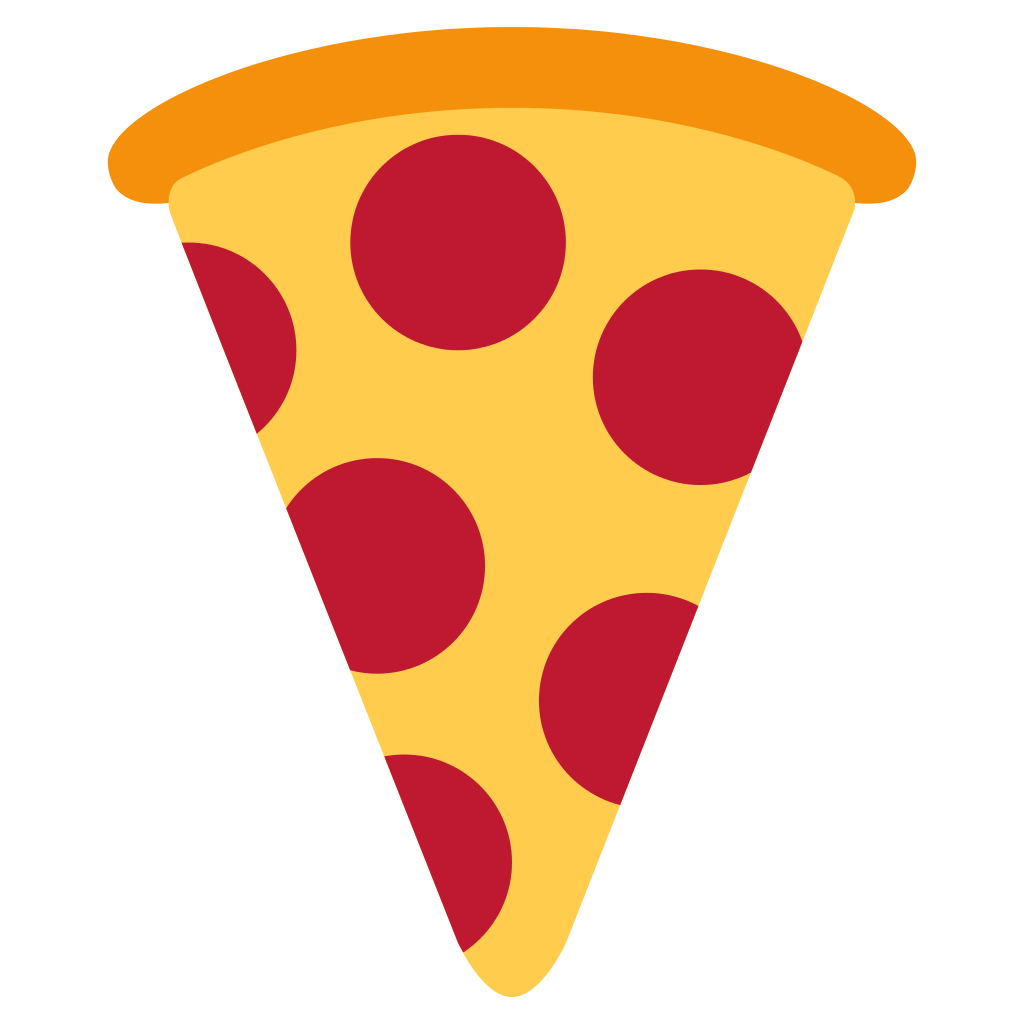 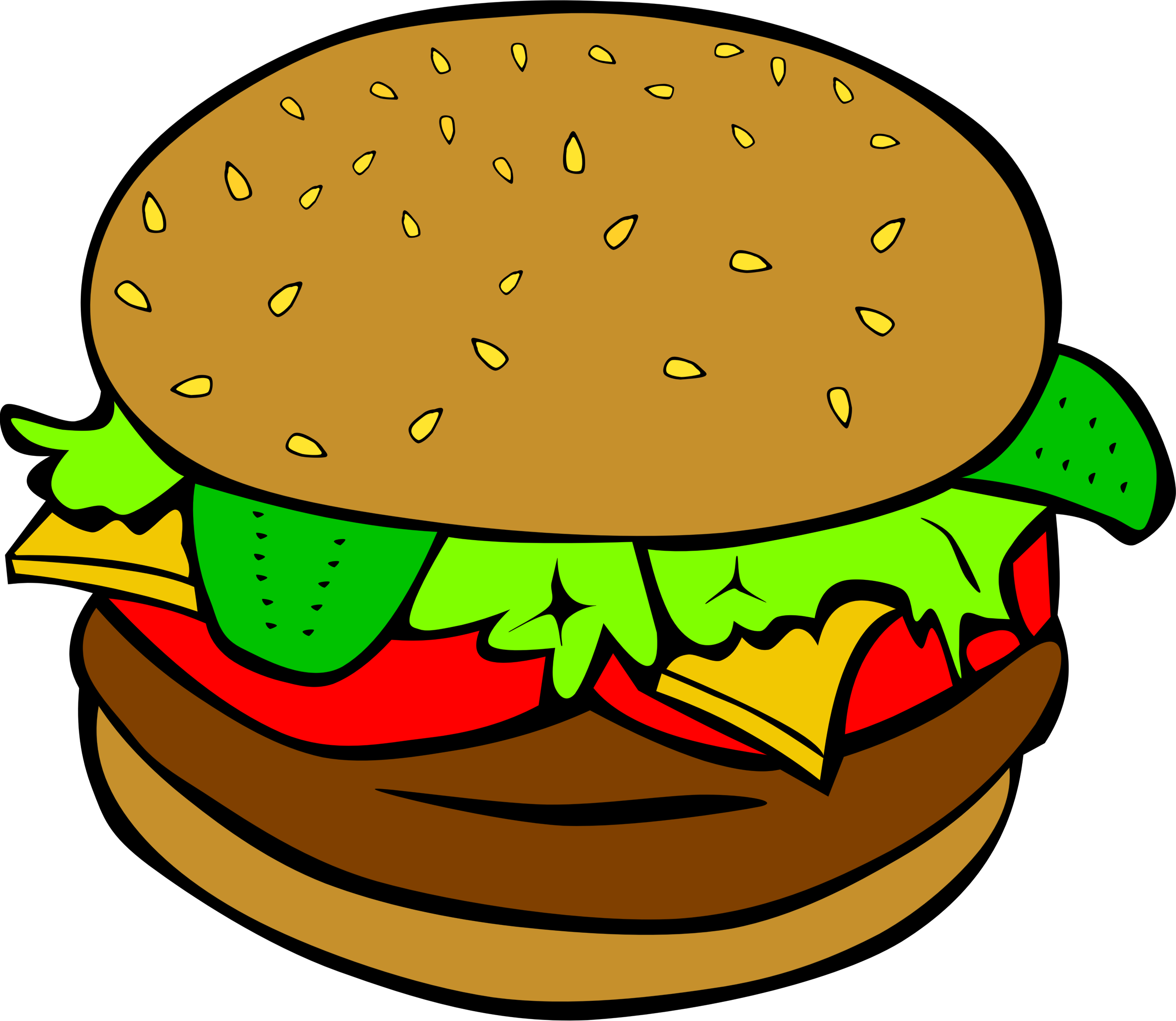 £3.58
£3.32
Use a place value grid to compare
5 tenths are bigger than 3 tenths so…
The burger costs more than the pizza.
Which is the most expensive?
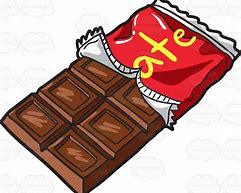 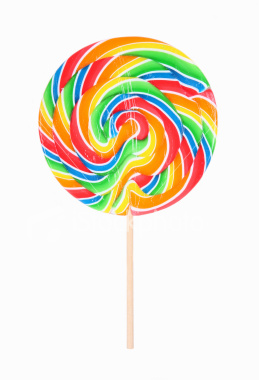 £0.72
£0.76
Use a place value grid to compare
6 hundredths are larger than 2  hundredths so
The lollipop costs more than the chocolate.
Circle all the fruit that are less than 80p
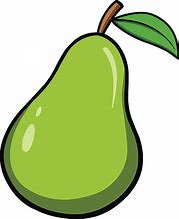 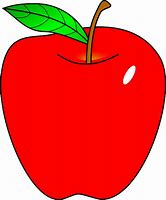 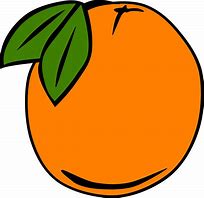 £0.81
£0.73
£0.64
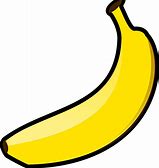 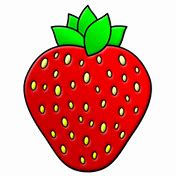 We are looking for the fruits that are less than £0.80
£0.79
£0.89
Circle all the objects that are more than two pound
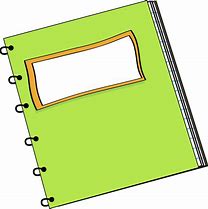 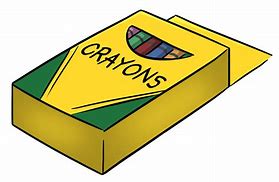 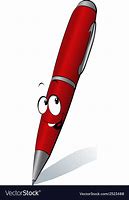 £1.89
£1.50
£2 and 16p
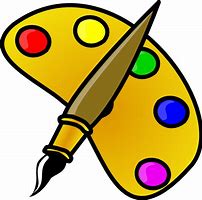 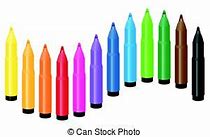 We are looking for all the items that are more than £2.00
£3.68
£2.90
Which is more?
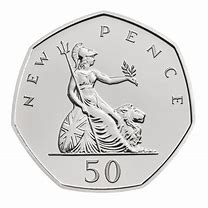 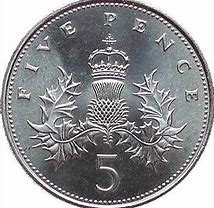 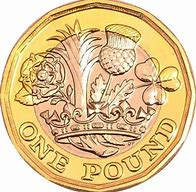 £2.86
OR
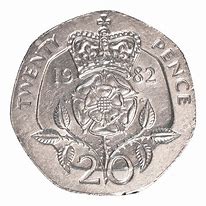 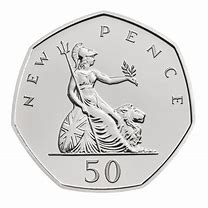 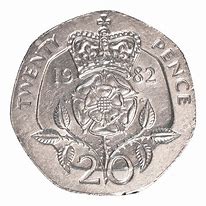 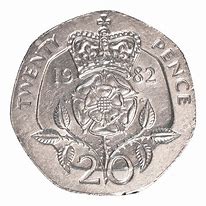 Count the coins
£2.65
Which is more?
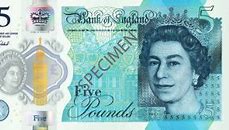 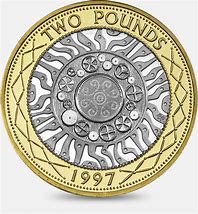 £8.15
OR
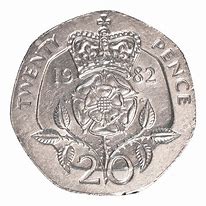 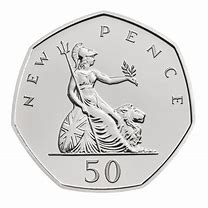 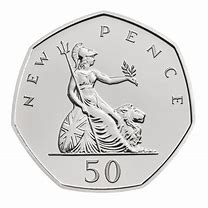 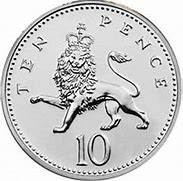 Count the coins
£8.30